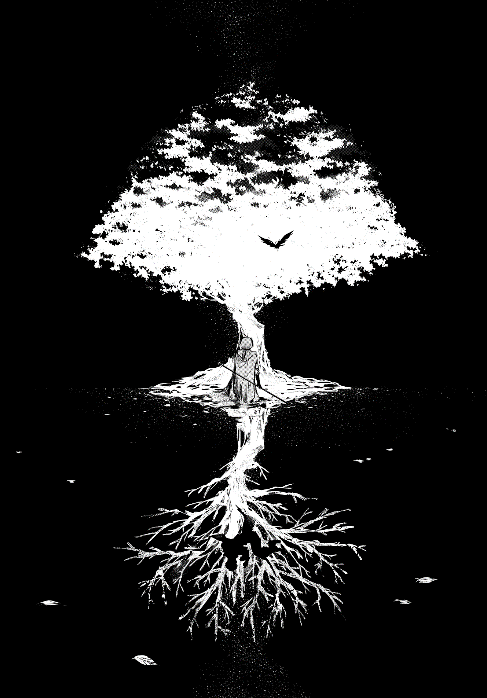 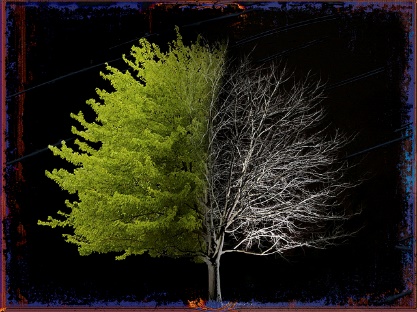 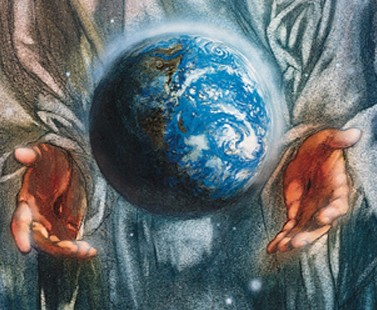 Theme 1:
Matters of Life and Death
Study Field:
The World
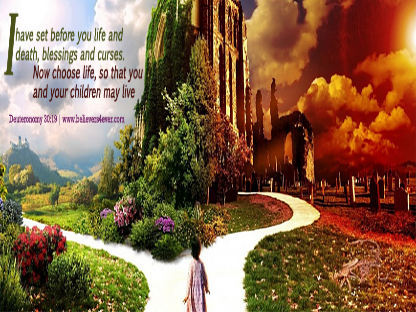 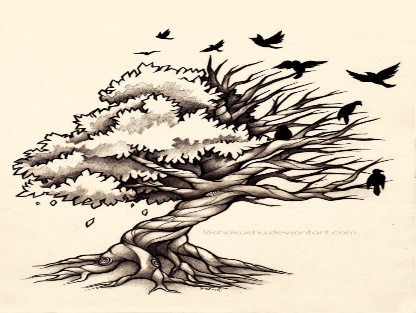 Content from Christian and non-religious perspectives
Christian beliefs about creation of the world: Diamond 9
The template for the Diamond 9 activity is on the next slide. There is no need to include the reference! It makes the task even harder!
‘In the beginning God created the Heavens and the earth’.  (Genesis 1:1)

‘And the earth was without form and void…..’ (Genesis 1:2)

‘So God created man in his own image, in the image of God created he him; male and female created he them.’ (Genesis 1:27)

‘And God saw everything that he had made …was very good’. (Genesis 1:31)

‘And on the seventh day God ended his work which he had made; and he rested on the seventh day from all his work which he had made.’ (Genesis 2:2)

‘And the Lord God planted a garden eastward in Eden; and there he put the man whom he had formed.’ (Genesis 2:8)

 “Of every tree of the garden thou mayest freely eat: but of the tree of the knowledge of good and evil, thou shall not eat of it: for in the day that thou eatest thereof thou shalt surely die”’  (Genesis 2: 16-17)

‘And the LORD God said, It is not good that man should be alone; I will make him an help meet for him.’ (Genesis 2:18)

‘Therefore man shall leave his father and his mother, and shall cleave unto his wife.’ (Genesis 2:24)
Try and put these cards in order to discover the order of the creation story in the Bible. Then, write a short paragraph in your books showing how the world was created from a Christian viewpoint.
Diamond 9 = Creation of the World
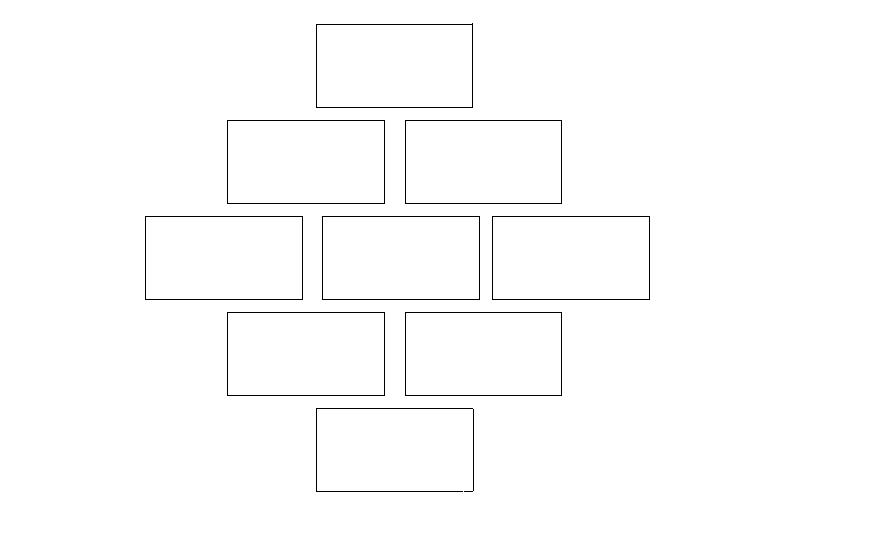 Remember to write a paragraph in your books about the Christian teaching about the creation of the world in the book of Genesis.
What happens every day?
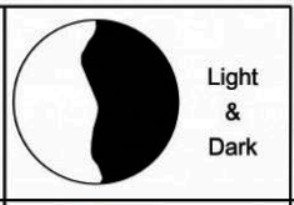 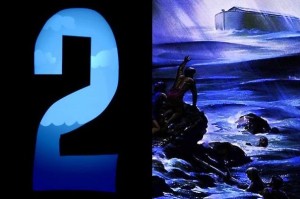 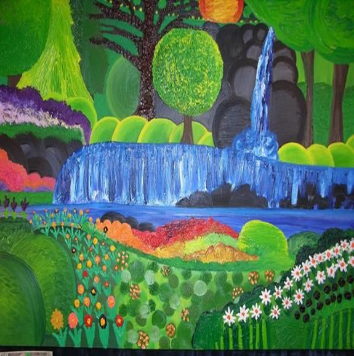 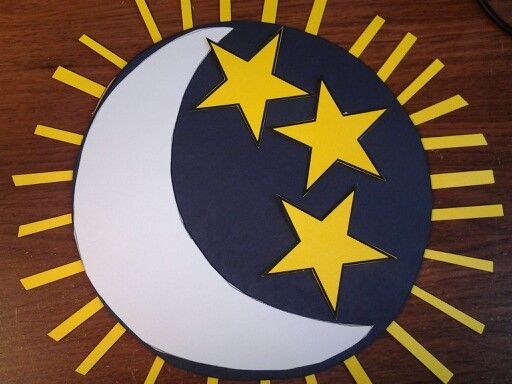 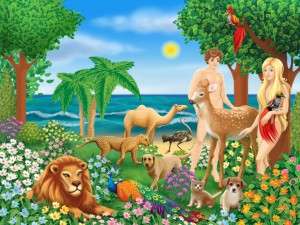 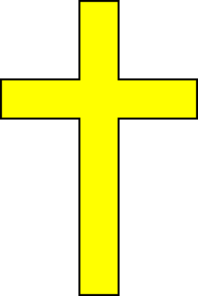 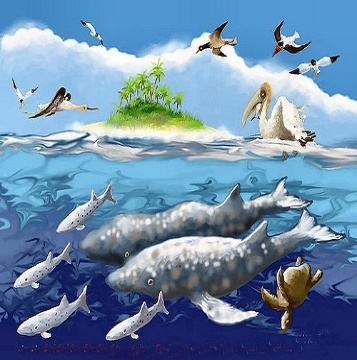 Connect each picture with the correct facts.
The facts on the next slide!
Here are facts about what happens every day in the order of creation. Connect these sentences with the correct pictures on the previous slide. You may do so by numbering the picture with the correct sentence or by cutting them out and stick them with the matching sentence in your books.  It is your choice!
God filled the waters with moving creatures and the air with birds.
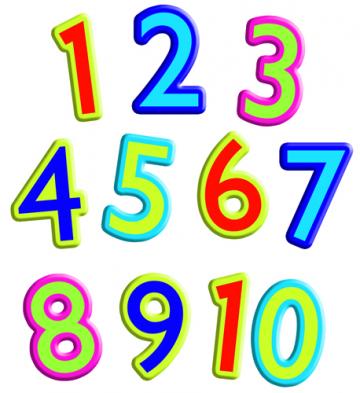 God created light and called it ‘a day’. He called darkness ‘night’.
God blessed the land and a variety of moving creatures were made, tame, wild and crawling.  Then God created a man and a woman in his own image.
God created a firmament to divide the waters that were under and above the firmament.
God blessed the day and made it sacred, and then he rested.
God gathered the waters together and let dry land appear and it was called ‘the earth’. Then God blessed the land and it produced vegetation.
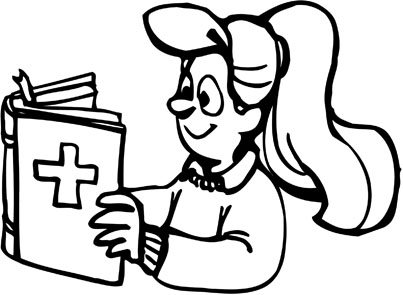 It is important for you to know what happens every day. Therefore,
number every picture!
And God made two great lights – the sun to rule the day and the moon to rule the night.  He also made the stars.
What do Scientists have to say?
He thought about the theory of evolution
“Some truths force me to smile a lot. We are survival machines
- Robot motors blind programmed to keep the selfish molecules that are referred to as genes. We do what we have to do.”
“Waw!What is even more marvellous than how a man’s hand was formed in order to grab hold of something, the paws of a mole for digging, the leg of a horse, a paddle porpoise, and bat wings all created with the same pattern?  That is why I support evolution.”
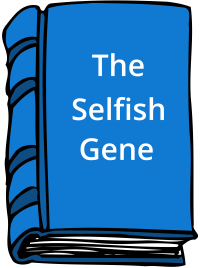 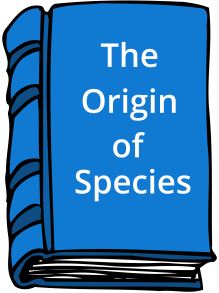 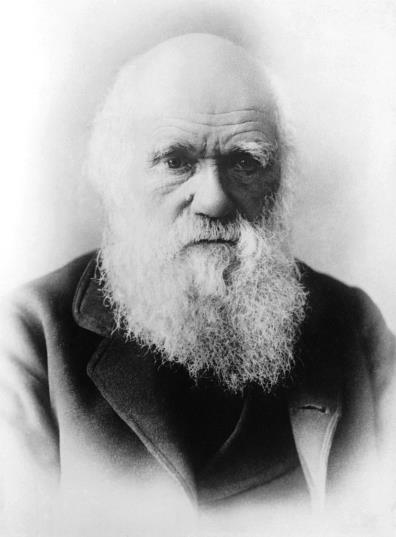 He develops the theory of
evolution even further
in order to fully understand
the meaning of genes.
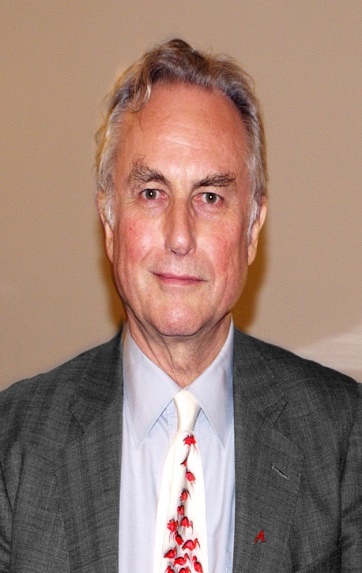 DEVELOPED AND EVOLVED FROM APES– HAVE NOT BEEN CREATED
1976
1859
A MIXTURE OF GENES –
NO MORE, NO LESS
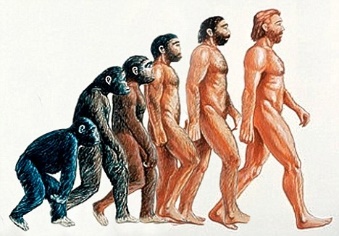 1859 – AN IMPORTANT YEAR
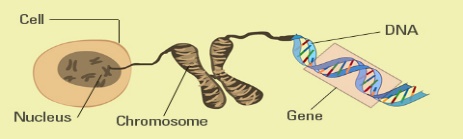 GOD CREATING THE WORLD – NOT AT ALL!
THE BLIND WATCHMAKER
EXPLAINING EVOLUTION IN A DETAILED AND LOGICAL WAY
Charles Darwin
Richard Dawkins
He wrote about the 
importance of human life and animals–
speciesism– prejudice against animals that are equal to man!
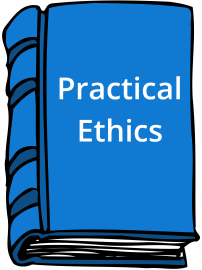 Analysing the Big Bang
Theory is his main field
 – Time could not even exist
before this!
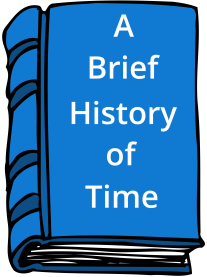 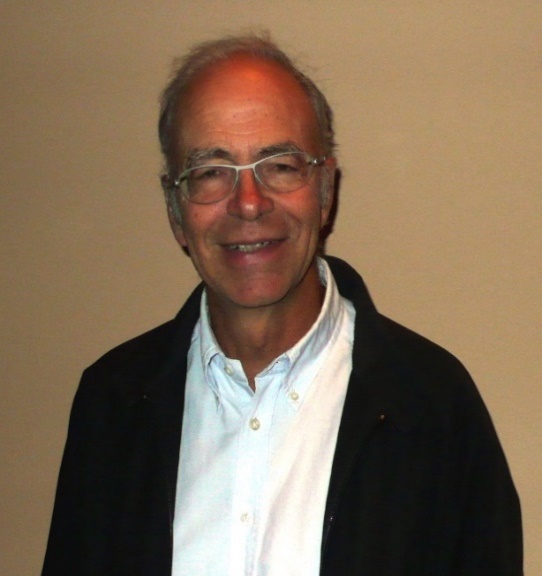 “The idea that human life is sacred because it deals with human life is a very old fashioned idea, if not middle aged...the traditional idea of the sanctity of life will bend under the pressure of scientific, technological and demographic  developments! That does not make any sense at all”
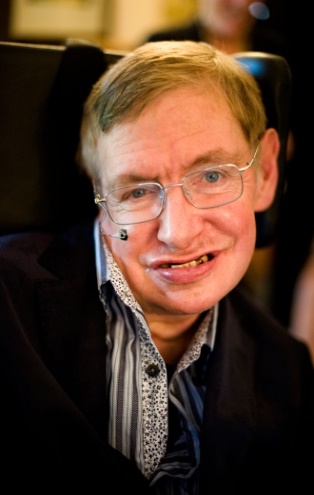 “This planet is a very ordinary star. We are species of developed monkeys  living on a small planet. But we have the ability to understand the Universe. This make us very special people.”
1979
TIME DID NOT EVEN EXIST BEFORE BIG BANG!
1988
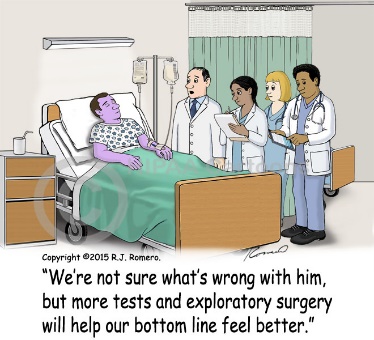 IT IS NOT THE SANCTITY OF LIFE THAT IS IMPORANT BUT ITS QUALITY!
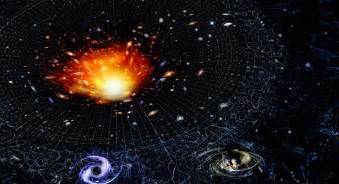 GOD, A SUPERNATURAL
BEING DID NOT CREATE THE UNIVERS! IT WAS THE LAWS OF PHYSICS.
ETHICAL PROBLEMS
FROM 
NON-RELIGIOUS VIEWPOINT
Stephen Hawking
Peter Singer
Proving the existence of God!
Here are three important words you will have to learn in this unit:
BELIEVER/THEIST :  SOMEONE WHO BELIEVES IN THE EXISTENCE OF GOD
 
AGNOSTIC: SOMEONE WHO BELIEVES IT IS IMPOSSIBLE TO PROVE OR DISPROVE THE EXISTENCE OF GOD
 
ATHEIST: SOMEONE WHO DOES NOT BELIEVE IN THE EXISTENCE OF GOD

Look at the different descriptions or a few opinions about God on page in Exploring Matters in Religious Education 1 and then fill in the table below by placing a tick in the correct box:
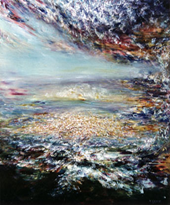 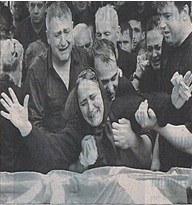 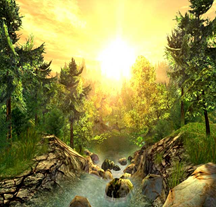 HUMANISTS: We can understand the world through Science and that religious explanations of the world are unreliable.  They say that there are no good reasons for believing in the existence of God and there is plenty of evidence to suggest that the world formed by itself, through slow gradual processes over billions of years.  Evolution can help us to understand the way species are related to each other today, rather than relying on the religious belief that the creation of life is a ‘mystery’.
Essential Information! Defining terms!
(These may be cut like cards – ‘mix & match’)
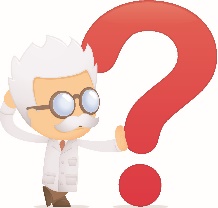 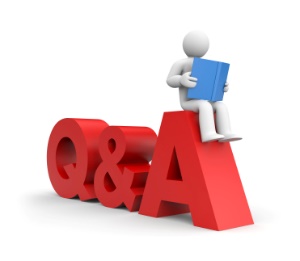 EVOLUTION
THE BIG BANG
BLIND EVOLUTION
PLANNED EVOLUTION
Religion v Science!
This is the result of a survey made in Britain during 2008. 2060 people responded to this survey.  They were asked if this statement was true or not.

This is the statement: “The idea of a non-religious evolution seems to make a belief in God unnecessary and absurd.”  Do you agree?

You may see the results in the table below:
P
R
O
B
L
E
M
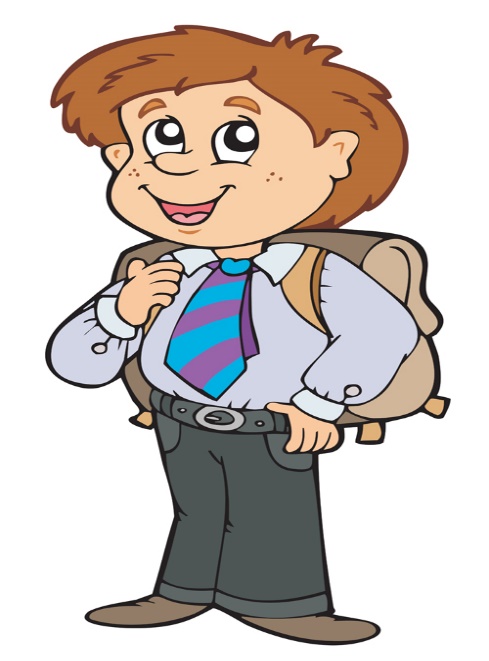 Analyse the results by explaining what the results tell us about modern ideas of creation.
Why might some people find these results surprising?
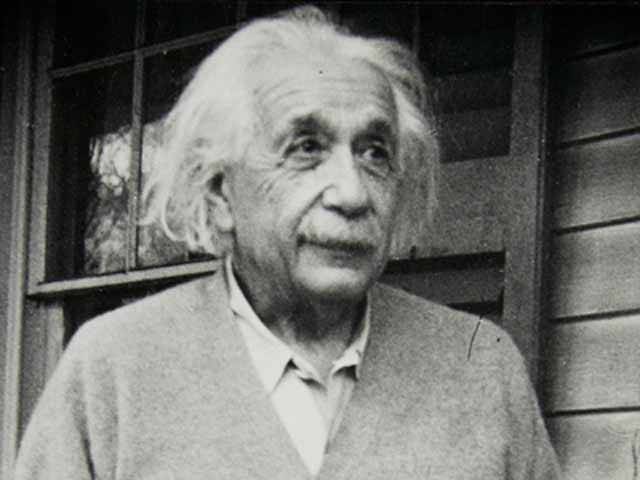 The more I study Science the more I believe in the existence of God.
EXPLAINING CREATION
SCIENCE = HOW
CONCLUSION: Only 42% of British people accept the idea of atheistic evolution.
RELIGION = WHY
EINSTEIN
LOOK AT THE NEXT SLIDE!
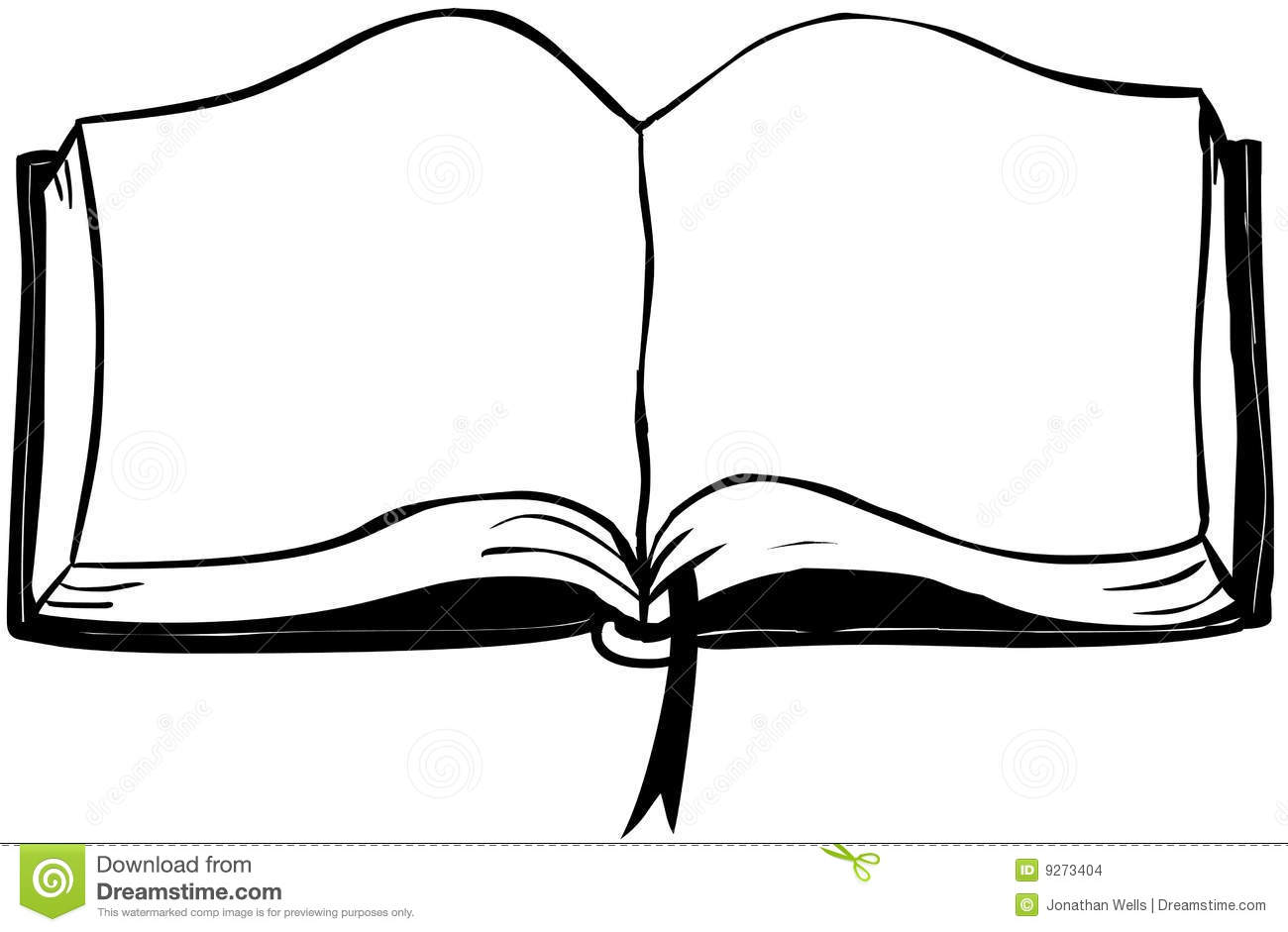 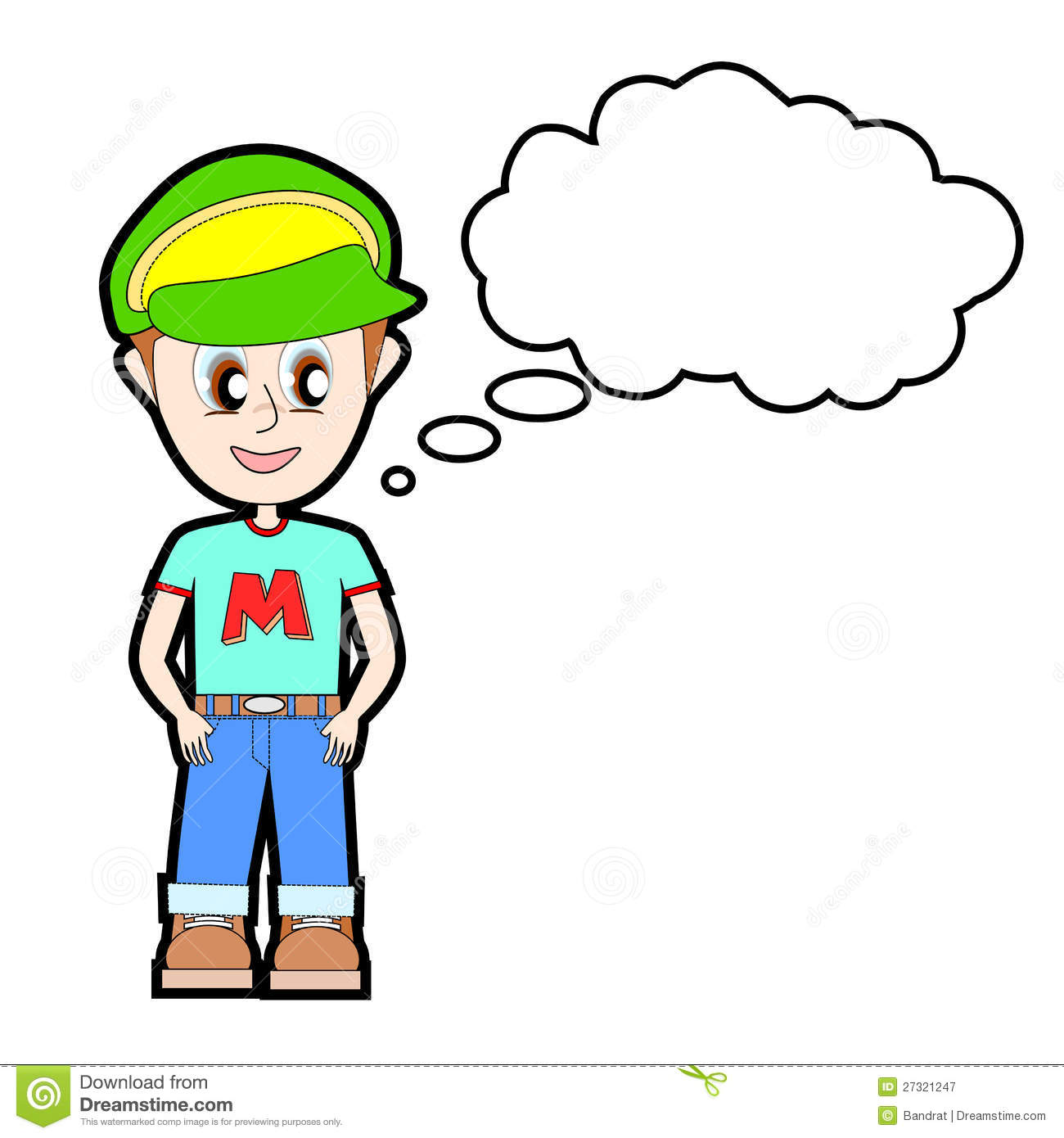 rule over the fish of the sea, 
the birds of the air and
everything living that moves
on the earth.”   GENESIS 1:28
God blessed them and said, “Be fruitful and multiply, fill the
Earth and submit to it;
What does the Bible say?
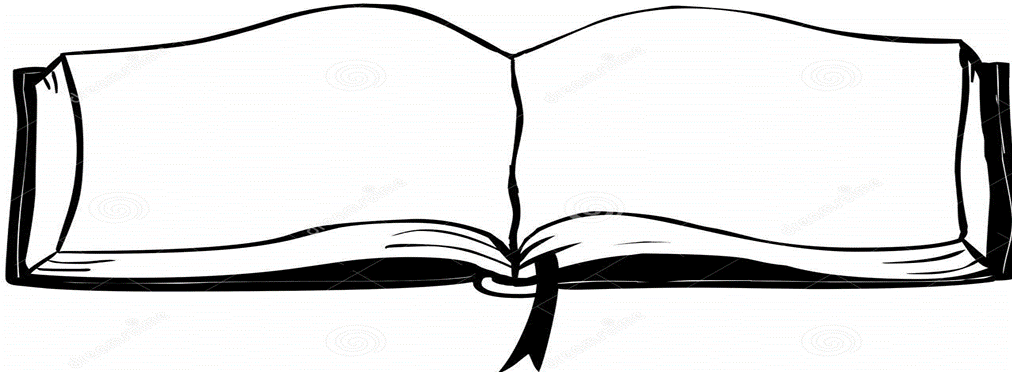 Read 
Genesis 1:28 and the  Psalms 8:6!
“You made them rulers over 
the works of your hands; you
put everything under their
                               feet.”
PSALMS  8:6
What do these verses say about the authority of man and his environmental responsibility over the earth? Oral discussion/
written explanation!
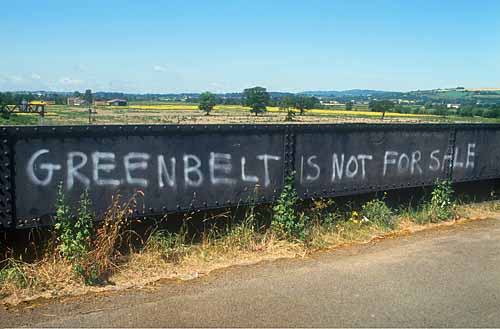 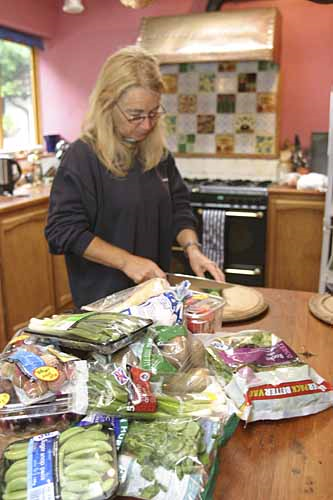 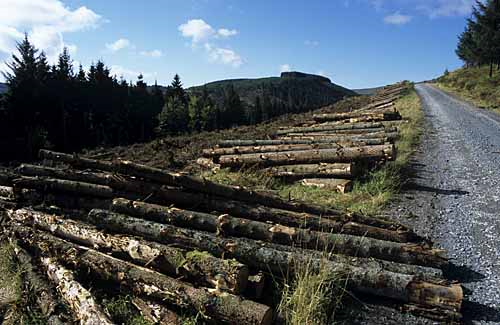 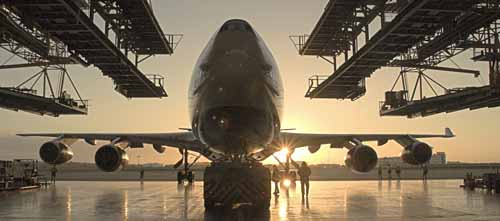 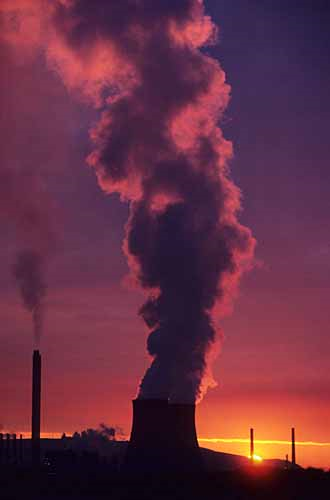 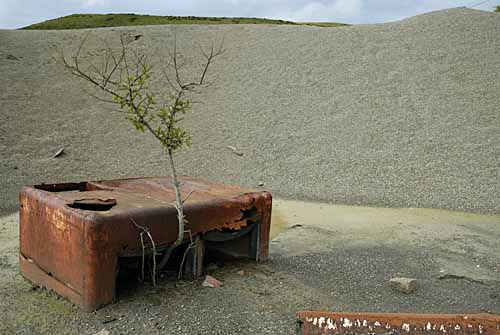 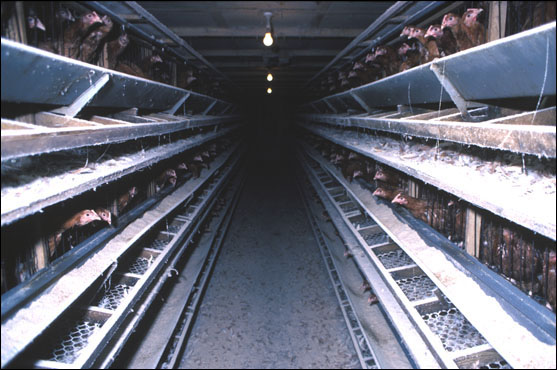 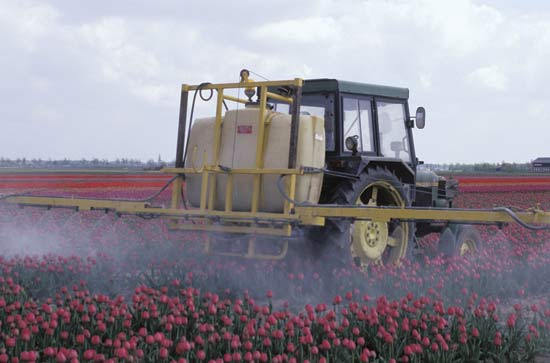 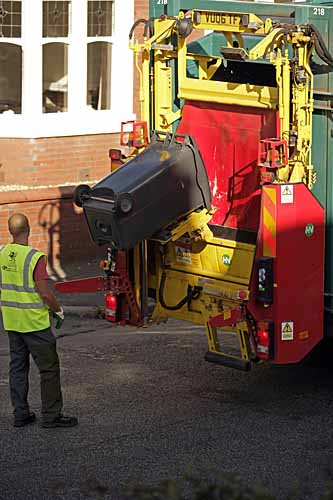 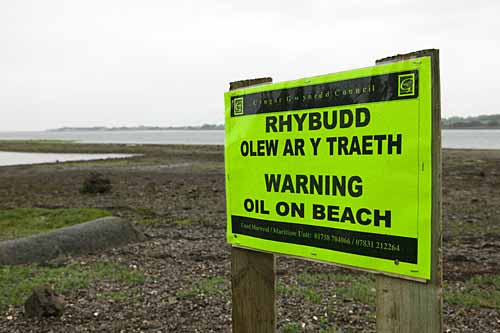 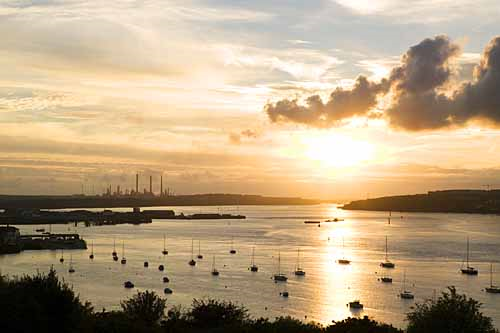 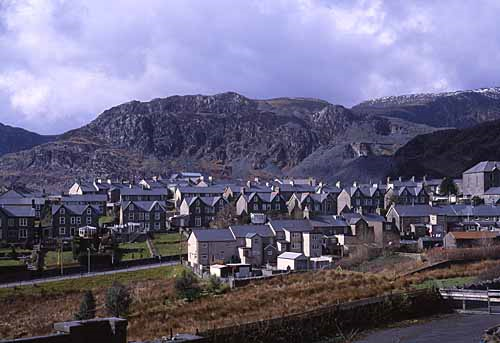 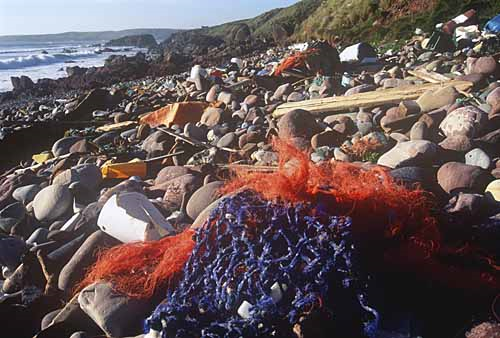 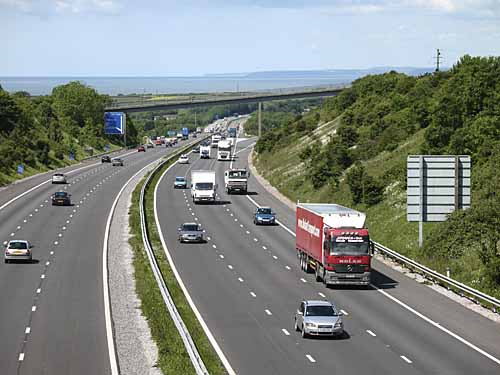 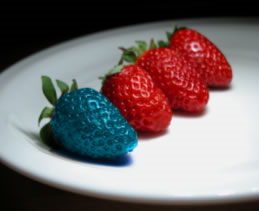 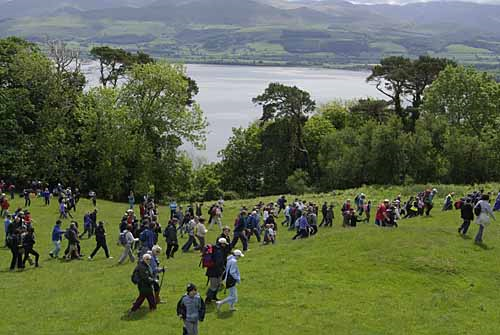 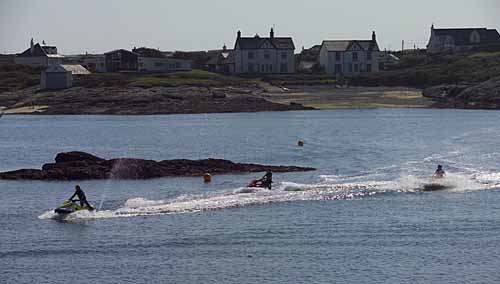 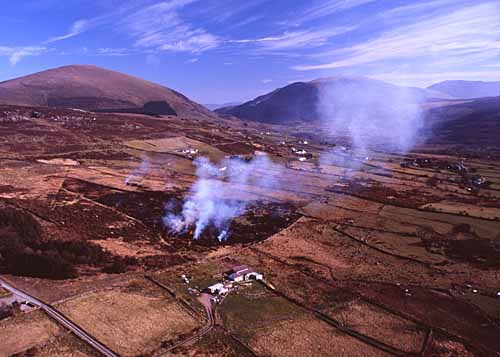 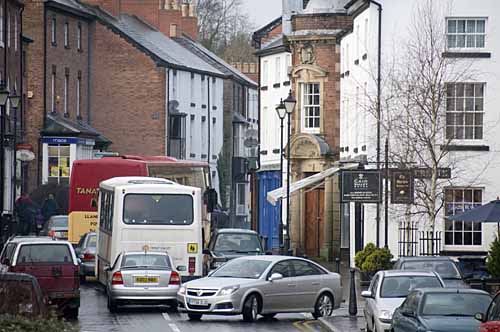 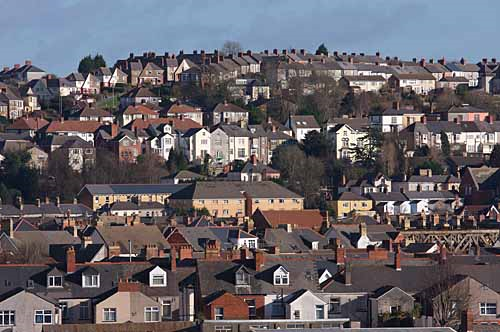 Chico Mendes
From the 1970ies Chico organised the rubble tappers and helped them to protect their homes against the cattle farmers.  The attack on the rain forest and the destruction upon the rubber trade was a continuous problem during the 1960ies.
Chico said, “At the beginning, I thought that I was fighting to save the rubber trees, then I thought that I was fighting to save the Amazon rain forest.  By now, I realise that I am fighting for humanity.”
Chico Mendes was a rubber tapper.  He was born in 1944; he began to work when he was nine years old and there was no way that he would be able to attend school.  Later on in his life, he became the leader of a group of Rubber Tappers.  Unfortunately, Chico was shot dead in front of his wife and children in 1988 by a cattle farmer.
Brazil; South America; amongst the Amazon forests where hard wood trees were cut down to prepare utensils.  Mercury was poured down in order to find gold and the forest was burnt down in order to clear the land for the establishing of great cattle farms.
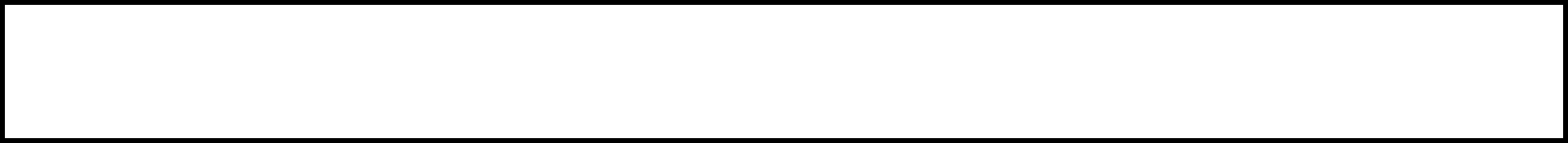 Chico went on to organise and lead non-violent protests against big establishments and rich individuals who wished to exploit the rain forest by clearing the land for the building of cattle farms.  He discovered ways of using natural resources in the Amazon to sustain the economy of the local people.  He discovered ways of earning a living by working in partnership with the rainforest, and protecting the forest against the tree cutters and the cattle farmers.
WHO? WHEN? WHY? WHAT? WHERE?
Spider Chart!
Look back at the last slide in order to see how man can ruin the world. Then answer the question on how we should us our natural resources in order to maintain the world in the correct way.  Do this in the form of a spider chart!
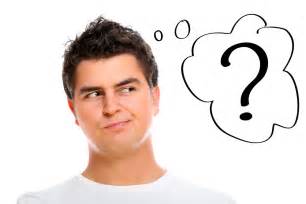 T
H
E
5
W
How should we use the natural resources of our world?
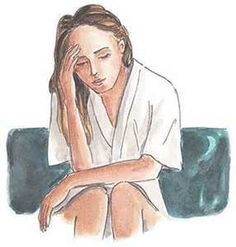 You may use non-religious ideas here as well!

Think and discuss before you start!
THINK!
NEED TO
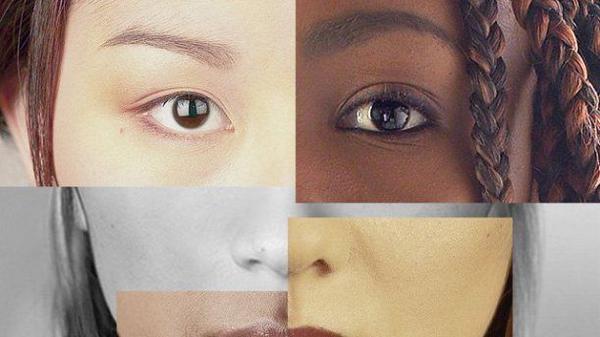 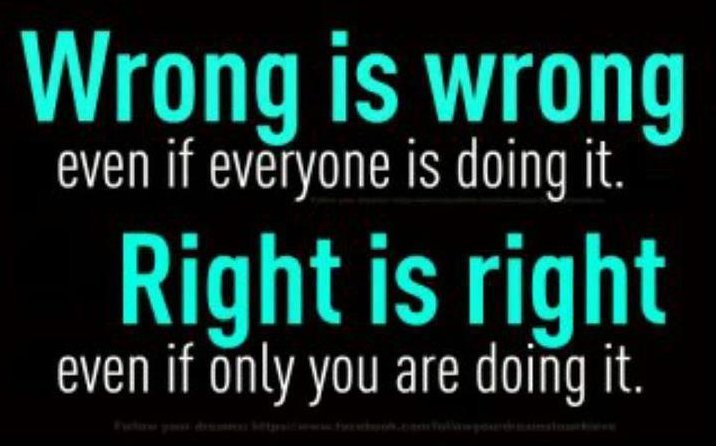 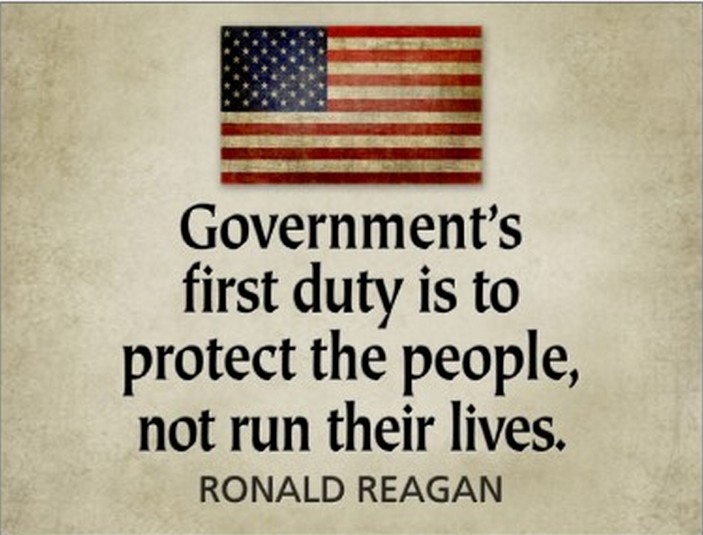 WORLDWIDE 
CITIZENSHIP=
WHAT ROLE
DOES A CHRISTIAN/
JEW/
HUMANIST
HAVE TO PLAY
IN IT?
PREJUDICE
POVERTY/WEALTH
EQUALITY
CHARITIES
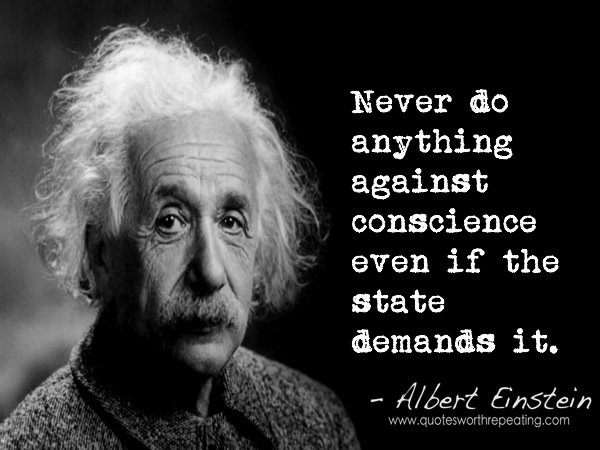 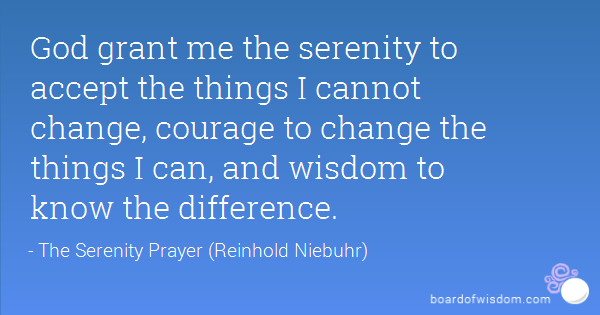 RIGHT & WRONG
GOVERNMENT
PERSONAL CONVICTION
COMMITMENT
CONSCIENCE
WORLD
WISDOM
CONTINENT
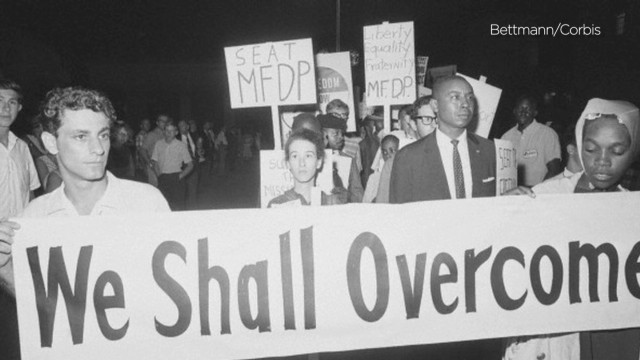 JUSTICE
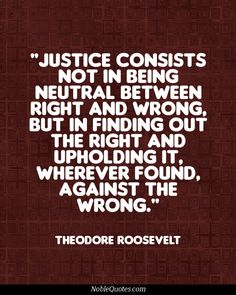 COUNTRY
HUMAN RIGHTS
COUNTY
TOWN
SEGREGATION
VILLAGE
GOLDEN RULE = DO TO OTHERS AS YOU WOULD LIKE 
OTHERS DO TO YOU = THE WORDS OF JESUS!
Humanists for a better world!
"Arguments for preservation based on the beauty of wilderness are sometimes treated as if they were of little weight because they are 'merely aesthetic'. That is a mistake. We go to great lengths to preserve the artistic treasures of earlier human civilisations. It is difficult to imagine any economic gain that we would be prepared to accept as adequate compensation for, for instance, the destruction of the paintings in the Louvre. How should we compare the aesthetic value of wilderness with that of the paintings in the Louvre? Here, perhaps, judgment does become inescapably subjective; so I shall report my own experiences. I have looked at the paintings in the Louvre, and in many of the other great galleries of Europe and the United States. I think I have a reasonable sense of appreciation of the fine arts; yet I have not had, in any museum, experiences that have filled my aesthetic senses in the way that they are filled when I walk in a natural setting and pause to survey the view from a rocky peak overlooking a forested valley, or by a stream tumbling over moss-covered boulders set amongst tall tree-ferns, growing in the shade of the forest canopy, I do not think I am alone in this; for many people, wilderness is the source of the greatest feelings of aesthetic appreciation, rising to an almost mystical intensity.“
Geiriau gan Peter Singer (sydd gyda barn gref am rywogaethiaeth!)
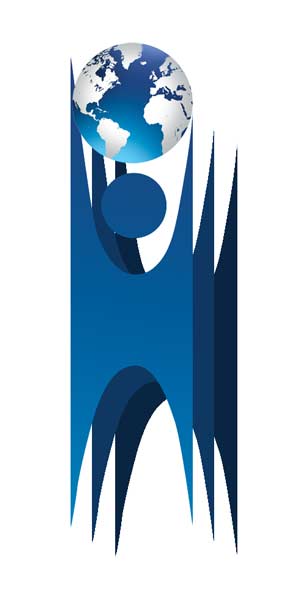 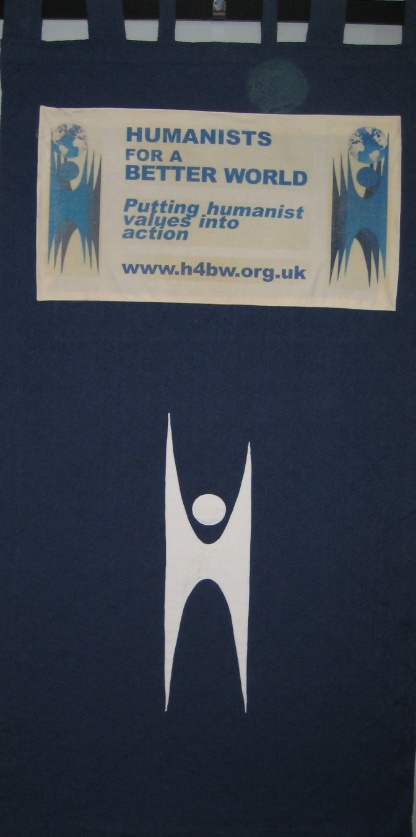 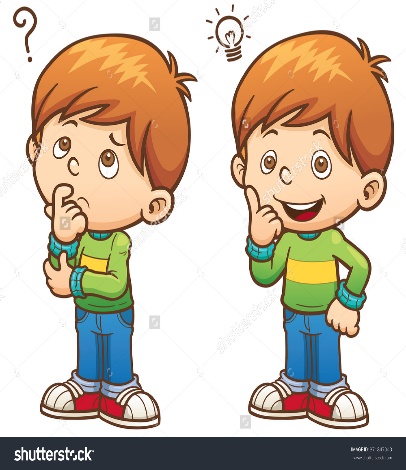 http://www.humanistlife.org.uk/tag/environment/ http://www.humanismforschools.org.uk/pdfs/environmental%20issues.pdf http://www.shapworkingparty.org.uk/journals/articles_0809/copson.pdf
What does Peter Singer
have to say about looking
after the world? Look at the different websites to discover the humanist approach towards the subject.
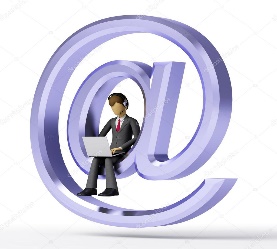 Look at the above websites in order to have a more detailed answer. That is important!
The example of a loving creator God should lead human beings to act lovingly towards animals 
Inflicting pain on any living creature is incompatible with living in a Christ-like way
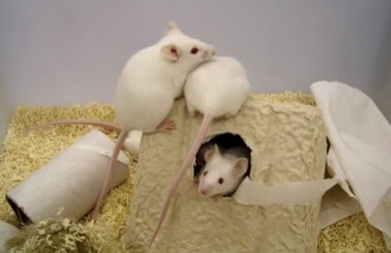 To love those who cannot love you in the same way is a way of showing agape (Christian love)
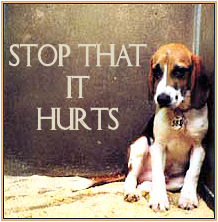 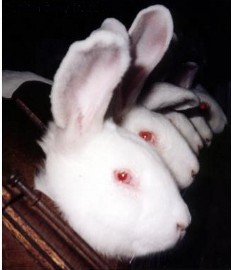 God made animals to SERVE man, as his companion and as his food. Man NAMES the animals which shows he has power over them (Gensis 2:18-20)
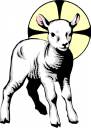 St Augustine (Catholic Monk)
Human beings are rational 
Rational beings are entitled to rule irrational beings 
Human beings can tame animals - animals can't tame human beings 
Animals are not rational 
Animals don't even know that they are alive
And God said, Let us make man in our image, after our likeness: and let them have dominion over the fish of the sea, and over the fowl of the air, and over the cattle, and over all the earth, and over every creeping thing that creepeth upon the earth”
God gave man POWER over animals  Genesis 1:26
In God's ideal world human beings live in harmony with animals 
The Garden of Eden, in which human beings lived in peace and harmony with animals, demonstrates God's ideal world, and the state of affairs that human beings should work towards 
The prophet Isaiah describes the Kingdom of Heaven as a place where animals and human beings live together in peace
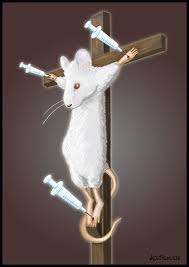 Humans, 
Animals, 
and religion
Jesus told human beings to be kind to the weak and helpless 
In comparison to human beings, animals are often weak and helpless 
Christians should therefore show compassion to animals
Thomas Aquinas (Catholic Monk)
Animals were created to be used by human beings 
Animals do not have the ability to reason, and are therefore inferior to human beings 
The status of animals is shown by the fact that the punishment for killing someone else's animal is a punishment for misusing that person's property, not for killing the  animal
The Catechism of the Catholic Church tells use that:
It is contrary to human dignity to cause animals to suffer or die needlessly.
It is likewise unworthy to spend money on them that should as a priority go to the relief of human misery.
Medical and scientific experimentation on animals is a morally acceptable practice if it remains within 
reasonable limits and contributes to caring for or saving human lives.
Humans have souls and animals don't 
Humans have reason and animals don't
A quote by C.S Lewis
“[If animals have no soul then] they have no moral responsibilities and are not immortal. But the absence of 'soul' in that sense makes the infliction of pain upon them not easier but harder to justify, for it means that animals cannot deserve pain, nor profit morally by the discipline of pain, nor be recompensed by happiness in another life for suffering in this. ... 'Soullessness', in so far as it is relevant to the question at all, is an argument against vivisection
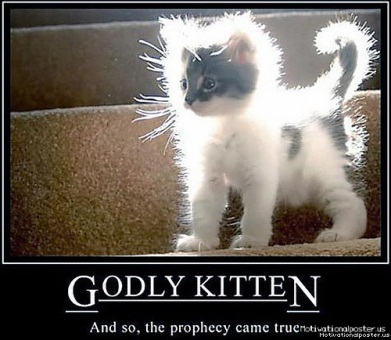 Genesis 1:29
“And God said, Behold, I have given you every herb bearing seed, which is upon the face of all the earth, and every tree, in the which is the fruit of a tree yielding seed; to you it shall be for meat.”
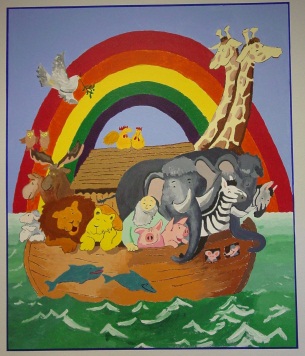 Humans occupy a favoured position in the eyes of God and creation. Although no human should be needlessly cruel to animals, the use of animals in medical research is justified, as through their use our lives are enhanced, just as wearing the skin of an animal or eating their flesh is legitimate use of animals sanctioned by God.
St. Francis of Assisi
He preached to the animals and frequently prayed in their company. He is the patron saint of animals. 
He claimed that animals DID in fact have souls, that they were made ‘from the same source’ as humans.
Animals are somewhat more revered in the Methodist church. We have a responsibility to care for them, as a way of showing love for God’s creation. Animals have their own value, not just financial value, or value for what they can provide human beings. As a result, many Methodists and Quakers believe that the use of animals in medical research is wrong
“To say we love God ... and at the same time exercise cruelty toward the least creature ... was a contradiction in itself”
John Wolman, Quakers

John Woolman, 1772
God has the right to have everything he created treated respectfully - wronging animals is wronging God
All new drugs must be tested on at least 2 different species of animal before going to human trials
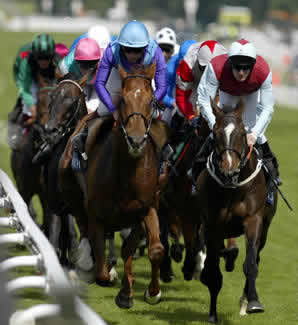 Tom Regan
“Animals lives are no less important to them as our lives are to us
Peter Singer
“We only treat animals differently because they are a different species to us. This is  no better than racism”
22m animals are killed each year for food in the UK – 255 every second
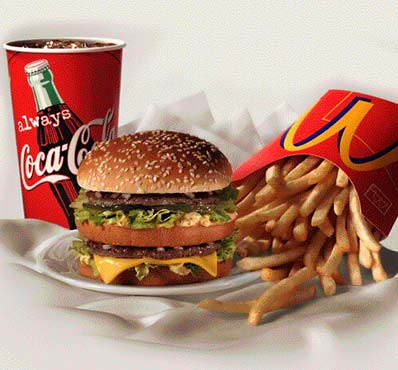 Hunting with dogs has been banned since 2004. The first person to be prosecuted for this was in 2012, with legal fees of £300’000
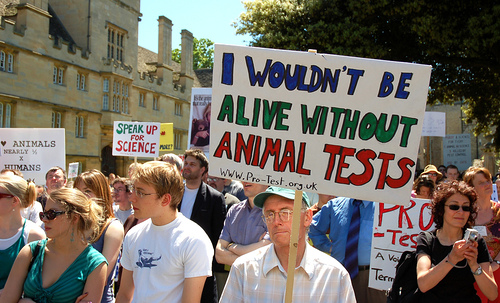 “Overfishing causes Pacific Bluefin 
tuna numbers to drop 96%”
“Animal testing increased life expectancy by 25 years”
Humans, animals,
society, and the law
Jeremy Bentham
“The question is not can they reason, or can they talk, but can they suffer?”
Animals must be stunned before they are killed. Religious slaughter is exempt from this rule
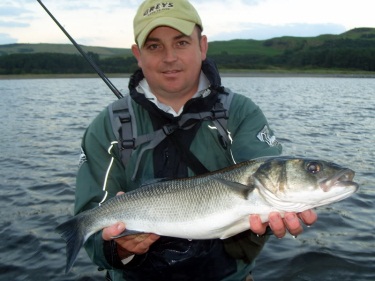 “Animal rights thugs: Researchers’ children are not off limits”
Animal testing helped develop the vaccinations for TB, meningitis, and measles, amongst many others. It has probably saved millions of human lives
Animal welfare law was first introduced in the UK in 1822. There are different laws for animals that are pets, farmed, and experimented on
Michael Leahy
“Animals do not think like us, use language like us, or suffer like us. We are more important”
Thalidomide was tested extensively on animals with no problems. It caused severe birth defects in humans (below)
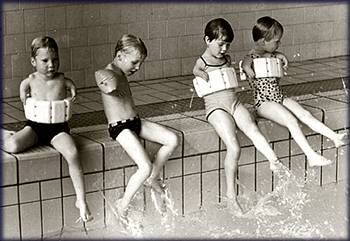 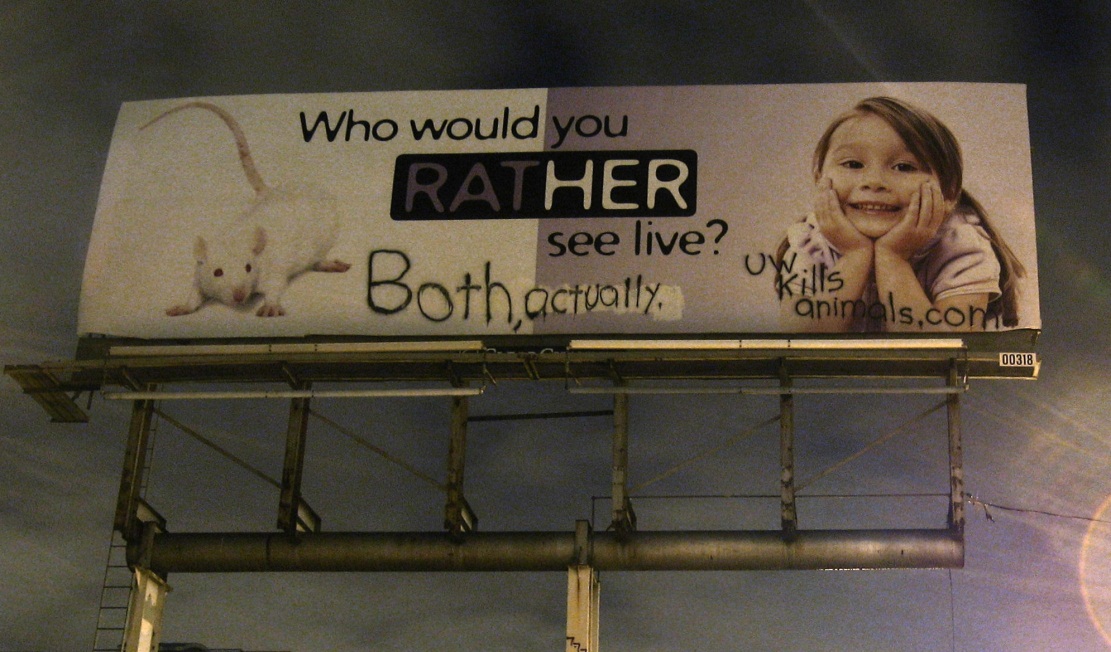 Meat has been an important part of the human diet for millennia
Stewardship
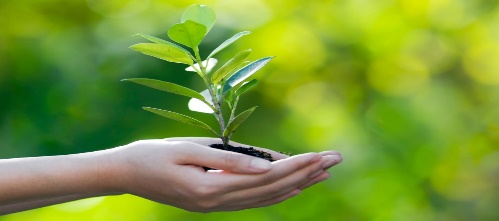 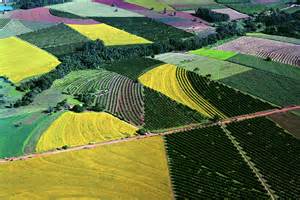 A Christian/Jewish opinion
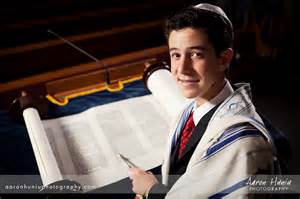 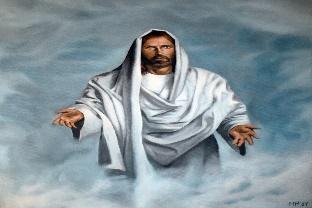 When God created the world he created man last as the pinnacle of his creation.  Therefore, man has AUTHORITY over nature and every other living creature and has the right to kill animals in order to get food. All animals, however, should be treated with sympathy and respect.  A STEWARD is a man with the responsibility and duty to look after what has been created. Both Genesis 1:26 a Genesis 1:28 show this when it states that man has a SOUL whilst an animal hasn’t got any. When God created Adam from the dust of the earth according to Genesis 2:7 he was given a special status over the rest of nature. Yet again, man has the responsibility to use the resources of the earth in a sustainable way in order to transfer everything to the next generation.
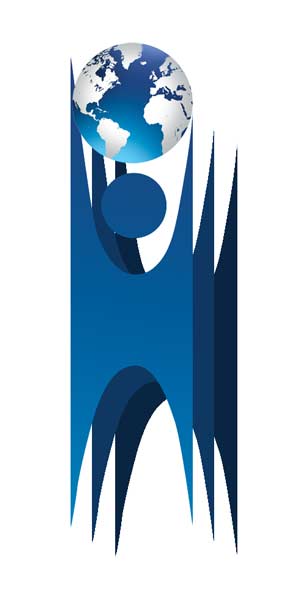 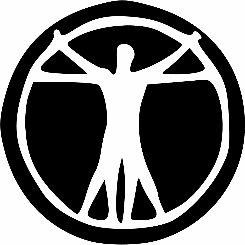 A Humanist Opinion
Humanists try to base their thinking on reasoning and evidence, rejecting ideas that rely on belief in a supernatural being (God).  Most humanists agree with the ideas of stewardship; they say that we have a responsibility to work for a more sustainable world, causing as little harm to the environment as possible.  However, they believe this because they say it makes sense, not because God has placed us here for that purpose.
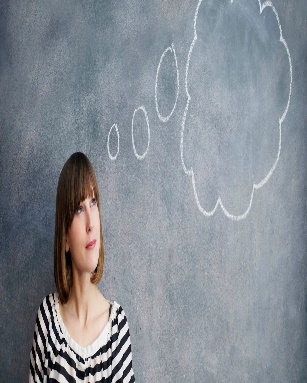 Think!
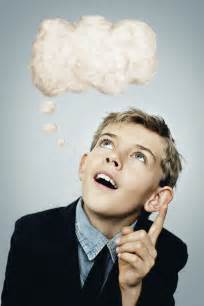 “Everybody has a responsibility to look after 
the world”.
How should we answer this question?
Try and use as many religious and non-religious
terms as possible in your answer. 
This is very important.
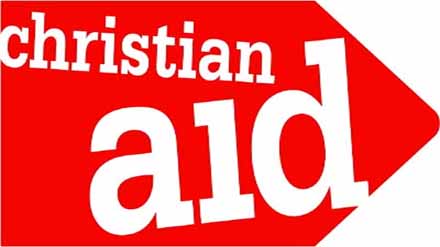 Christian Aid
We believe in life before death!
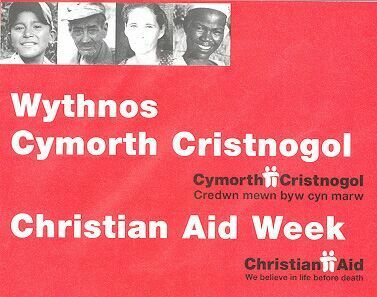 FFORMIWLA DANGOS

Dweud (Say)  ………..    Name of person or agency

Adnabod (Know) …..    The religious tradition they belong to

Nodi’r (Note)  ………..    The context the agency or person works for

Gweld (See) …………..   Some of the main aspects of their work

Olrhain (Trace) ……….  How their work shows the teaching of the 
                                        religion they belong to
Sôn (Mention) ………..  Specific examples of short and long term 
                                        projects
Browse the Christian Aid website, -
www.christianaid.org.uk and design an information sheet/pamphlet  that will prove the formula DANGOS and show how the charity promotes worldwide citizenship.
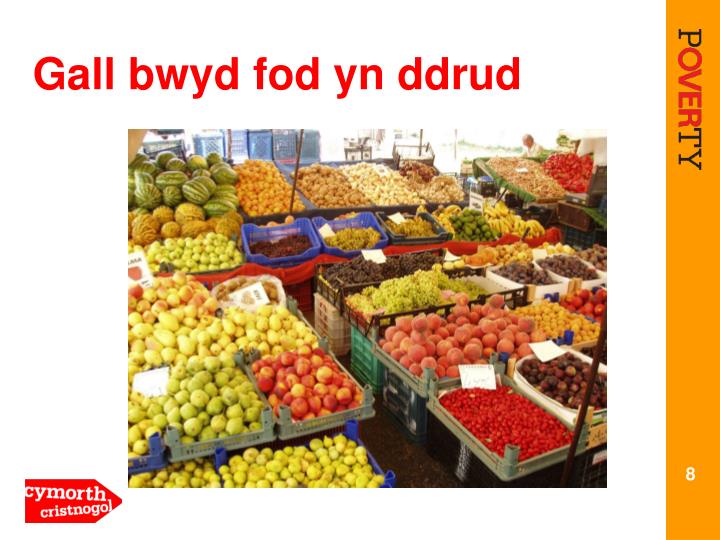 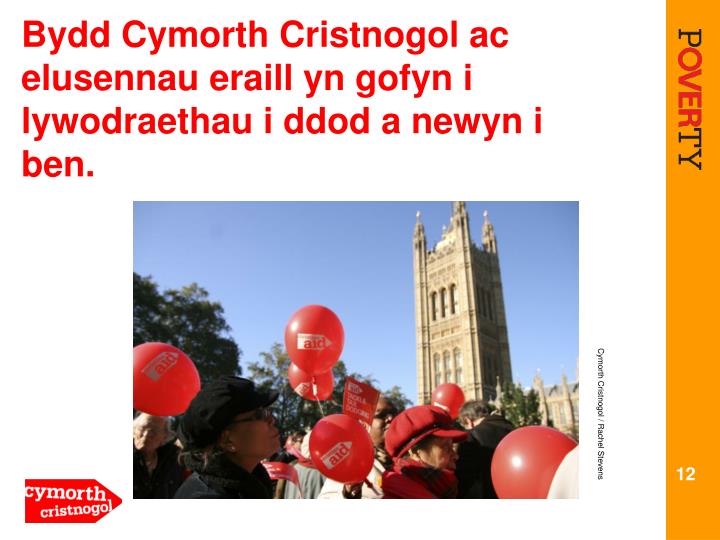 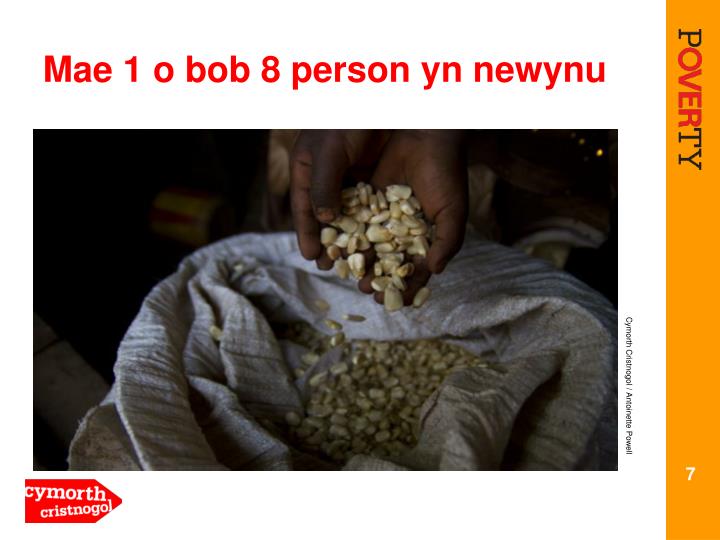 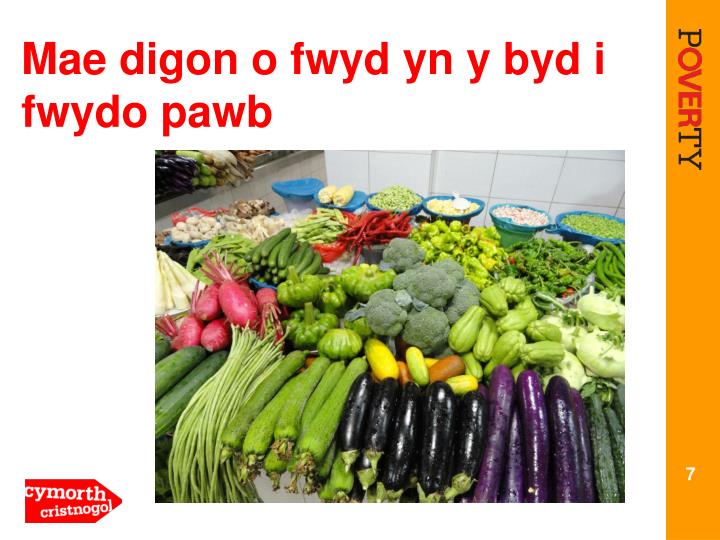 Useful websites for this unit!
These are only examples – there are many more videos and websites available.
W.J.E.C. website
www.bbc.co.uk/timelines/zq8gcdm
www.darwin-online.org.uk/biography.html
www.hawking.org.uk
www.independent.co.uk/topic/stephen-hawking
https://richarddawkins.net
https://www.youtube.com/watch?v=BLtOffrpsHQ
https://www.youtube.com/watch?v=6qnOIhLZTpg
https://www.youtube.com/watch?v=y8hy8NxZvFY
https://www.youtube.com/watch?v=Jzkm1E5RqJo
www.biography.com/people/peter-singer-39994
www.petersinger.info
www.chicomendes.com
www.christianaid.org
https://en.wikipedia.org/wiki/World_citizen
www.wittenburgministries.com/site/index.php?option=com_content&...
www.creationmoments.com/content/stewards-earth
https://www.youtube.com/watch?v=J7QKYeMbb_8
https://www.youtube.com/watch?v=R_pgnC6ORjY
https://humanism.org.uk/about/h4bw/about-us